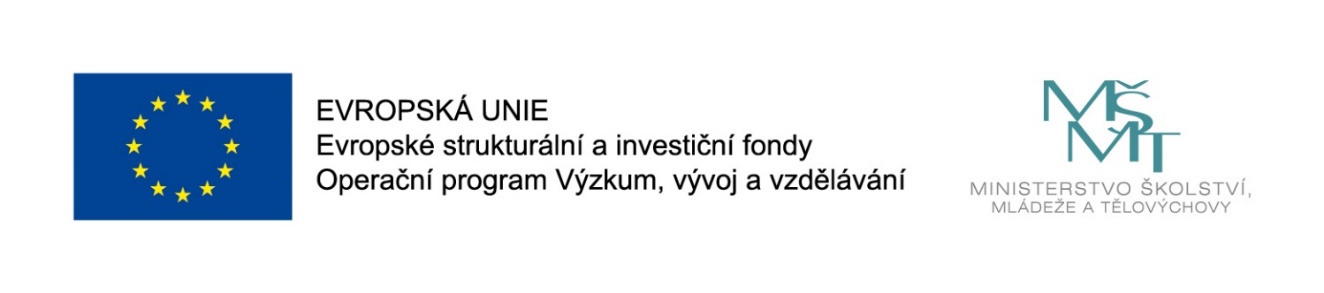 Názevprezentace
Prezentace předmětu:
MAKROEKONOMIE 

Vyučující:
 Ing. Eva Kotlánová, Ph.D.
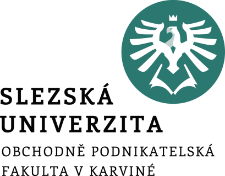 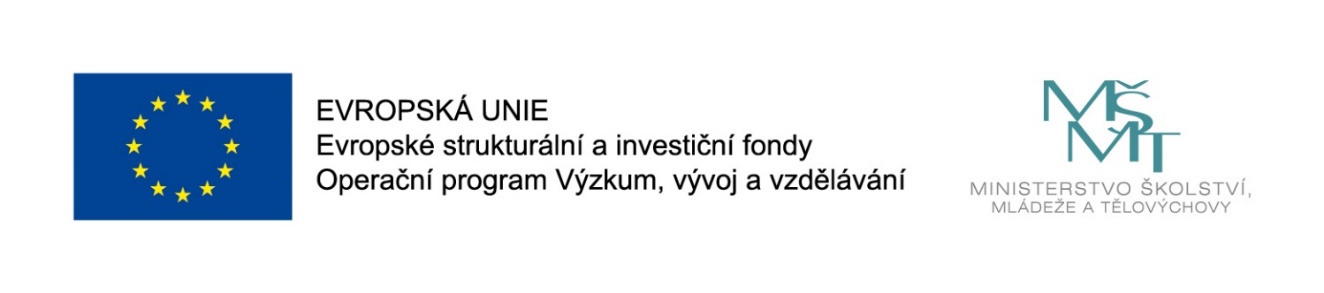 MODEL AS-AD
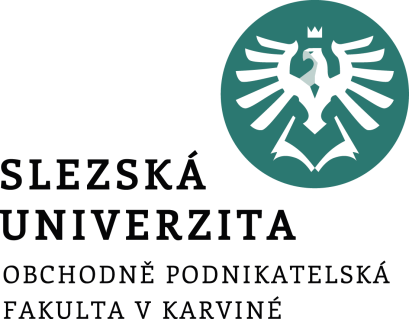 Makroekonomie
pro navazující studium
Prezentace č. 8
Obsah prezentace
Agregátní poptávka
Agregátní nabídka
FP a MP za předpokladu klasické křivky AS
FP a MP za předpokladu keynesiánské křivky AS
Křivka krátkodobé AS
FP a MP za předpokladu pozitivně skloněné SRAS
Makroekonomická rovnováha
Dynamizace modelu AS-AD
3
Východiska modelu AS-AD
Navážeme na model důchod-výdaje a IS-LM ale OPUSTÍME předpoklad fixní cenové hladiny
Model AD-AS umožňuje analýzu vlivu determinantů na změnu rovnovážné produkce a změnu cenové hladiny 
Model AS-AD zachycuje interakci křivky agregátní poptávky s křivkou krátkodobé agregátní nabídky a vertikální dlouhodobou agregátní nabídkou, jež určuje výši potenciálního produktu
Pomocí modelu AS-AD determinujeme krátkodobou či dlouhodobou rovnováhu v ekonomice v kontextu jednotlivých kombinací reálného domácího produktu a dané cenové hladiny
4
Předpoklady modelu
skutečný produkt je pod úrovní produktu potenciálního
zásoba kapitálu je dostatečná pro výrobu poptávané produkce
nabídka práce je dostatečná pro výrobu požadované produkce
centrální banka kontroluje nabídku nominálních peněz
ekonomika je uzavřená, neexistuje zahraniční obchod
základními kategoriemi jsou agregátní poptávka (AD) a agregátní nabídka (AS), kdy AS rozdělíme z časového hlediska na krátkodobou agregátní nabídku (SRAS) a dlouhodobou agregátní nabídku (LRAS)
 Průsečík křivek AD a SRAS determinují krátkodobou makroekonomickou rovnováhu (ES), naproti tomu průsečík křivek AD a LRAS představuje bod dlouhodobé makroekonomické rovnováhy (EL).
5
Agregátní poptávka (AD)
vyjadřuje kombinace celkového množství reálného produktu, které chtějí domácnosti (C), firmy (I), vláda (G) a zahraniční sektor (NX) koupit – poptávat a úrovně cenové hladiny, při kterých jsou současně trh zboží a služeb a trh peněz (aktiv) v rovnováze
představuje kombinace reálných domácích produktů a cenových hladin, při nichž jsou v rovnováze jak trhy zboží a služeb, tak trhy peněz a finančních aktiv
Východiskem pro grafické odvození křivky agregátní poptávky je stav všeobecné rovnováhy, tj. situace, kdy je dosaženo současně rovnováhy na trhu statků a služeb a trhu aktiv (průsečik křivek IS a LM)
6
Grafická konstrukce křivky AD
i
LM1
Začneme v bodě E0, který představuje současnou rovnováhu na trhu zboží a služeb a na trhu peněz při konstantní P0 a rovnovážné i0 a rovnovážnémY0. Pokud se cenová úroveň zvýší na P1, ↑ cenové hladiny při neměnné nominální zásobě peněz povede k ↓ reálných peněžních zůstatků z (M/P0) na (M/P1), což se projeví posunem křivky LM0 doleva nahoru do polohy LM1. 
↓ reálných peněžních zůstatků vyvolá při dané konstantní poptávce po penězích (L) ↑ úrokových sazeb (z i0 na i1) a ↓ úrokově citlivých komponent agregátní poptávky (převážně I, ale i C), které omezí AE a důsledkem je, že v ekonomice ↓Y (Y0 na Y1). Nová simultánní rovnováha pro oba trhy je v bodě E1. Spojením bodů rovnováhy E0 a E1  dostaneme křivku agregátní poptávky.
E1
LM0
i1
E0
i0
IS
Y1
Y0
Y
P
E1
P1
E0
P0
AD
Y1
Y0
Y
Křivka agregátní poptávky (AD)
každý bod na AD je současně bodem střetu křivky IS a křivky LM, který determinuje rovnovážnou úroveň produkce pro danou úroveň zásoby nominálních peněz (M), při daném objemu autonomních výdajů (A) a dané cenové hladině (P):
Y = γ . A + γ . b/h . (M/P) → Y = γ . A + μ . (M/P)
kde γ je multiplikátor fiskální politiky a μ je multiplikátor monetární politiky. Jelikož je křivka AD konstruována pro jednotlivé úrovně cenové hladiny, pak úpravou již získáme formální rovnici křivky AD:	
P = μ . M / (Y- γ . A)
křivka AD je vždy konstruována pro danou úroveň zásoby nominálních peněz (M) a autonomních výdajů (A)
8
Sklon křivky AD
Křivka AD má negativní sklon, protože, čím vyšší je úroveň cen, tím nižší jsou reálné peněžní zůstatky a tím nižší je rovnovážná úroveň agregátních výdajů a produkce 
Poroste-li cena všeho zboží a služeb, budou lidé poptávat něco jiného, nějaké substituty (tři kategorie - peníze a finanční aktiva, zboží a služby nakupované v budoucnosti nebo statky a služby nakupované v zahraničí) → tři efekty, které vysvětlují klesající tvar křivky AD:
Efekt reálných peněžních zůstatků
Efekt reálné úrokové míry
Efekt mezinárodního obchodu
9
Sklon křivky AD
Sklon křivky AD vyjadřuje citlivost všech agregátních výdajů na změnu cenové úrovně a tím i na změnu reálných peněžních zůstatků
Pokud je křivka AD velmi plochá, pak malá změna v cenové úrovni vede k velké změně v agregátních výdajích (a rovnovážné produkci), 
Velmi strmá křivka AD naznačuje, že i značná změna v cenové úrovni vyvolá pouze nepatrnou změnu v agregátních výdajích (a v rovnovážné produkci)
Vertikální křivka AD vyjadřuje naprostou necitlivost agregátních výdajů na změny cenové úrovně
Maximální citlivost agregátních výdajů na změny cenové hladiny horizontální tvar AD
10
Sklon křivky AD
h = ∞ → situace na trhu peněz, kdy úroková míra je tak nízká, že se nutně očekává její budoucí růst. Proto ekonomické subjekty drží hotovost v očekávání, že s růstem úrokové míry poklesne cena ostatních finančních aktiv. V této situaci, v pasti likvidity, je křivka LM horizontální, křivka AD vertikální a měnová expanze prováděná monetární autoritou neúčinná.
11
Deflační neschopnost (impotence) ekonomiky
LM0
i
E0
LM1
i0
Situace, kdy b = 0
Z důvodu nulové citlivosti  poptávky po investicích na úrokovou míru se nemění objem investic a tedy ani výše AD
E1
i1
IS
Y
Y1
YP
P
E0
P0
E1
P1
AD
YP
Y1
Y
Past likvidity
i
IS
Situace, kdy h = ∞
Z důvodu nekonečné citlivosti  poptávky po penězích na úrokovou míru nedojde ke změně úrokové míry a tedy se nemění objem investic a tedy ani výše AD
E0 = E1
i
LM1
Y
P
Y1
YP
E0
P0
E1
P1
AD
Y1
YP
Y
Poloha křivky AD
Faktory ovlivňující polohu křivky AD:
změna úrokových sazeb
změna očekávané míry inflace
změna měnového kurzu
očekávané budoucí zisky firem
změna množství peněz v oběhu
změna celkového bohatství ekonomiky
změna reálného důchodu v zahraničí
počet obyvatel
 změna vládních výdajů, transferů a daní
14
Body mimo křivku AD
Body nalevo od křivky AD jsou body nerovnovážné (křivka IS se neprotíná s křivkou LM), existuje zde převis poptávky po zboží a službách nad nabídkou, dochází k neplánovanému čerpání zásob. Řešením je růst produkce a/nebo růst cenové hladiny, které umožní nastolení rovnováhy na trhu zboží a služeb. 
Body napravo od křivky AD - existující přebytek nabídky zboží a služeb nad poptávkou, dochází k neplánované tvorbě a hromadění zásob, což vyvíjí tlak na omezení současné produkce a/nebo na snížení cenové úrovně. A právě tlak na pokles produkce a snížení cen jsou mechanismy navádění ekonomiky do rovnovážného stavu.
15
Vliv FP (expanze) na polohu křivky AD
i
E1
LM
i1
Růst A
i0
E0
IS1
IS0
P
Y
Y1
Y2
E0
E1
P1
Posun AD o γΔA
AD1
AD0
Y
Y0
Y1
Vliv MP (expanze) na polohu křivky AD
i
LM0
E0
Růst MR/PR
i0
LM1
E1
i1
IS
P
Y
Y1
Y2
P1
E0
E1
P0
Posun AD o μΔMR/PR
AD1
AD0
Y
Y0
Y1
Agregátní nabídka (AS)
Agregátní nabídka představuje celkové množství produkce, které firmy a domácnosti nabízejí při daných cenách a mzdách.
Firmy o nabízeném množství rozhodují na základě maximalizace zisku.
Při svém rozhodování musí brát do úvahy ceny, za nichž bude vyrobená produkce realizována, náklady na služby výrobních faktorů, zásobu kapitálu a v neposlední řadě dostupnou technologii.
Funkční závislost mezi celkovou produkcí a cenovou úrovní charakterizuje křivka agregátní nabídky (AS).
Teoretický koncept křivky AS je kontroverzní a jednotlivé ekonomické směry vyvinuly odlišné křivky AS, které v sobě koncentrují různá ekonomická východiska. 
Rozdílné koncepce vycházejí z rozdílného pojetí trhu práce.
18
Třístupňová křivka AS
Keynesiánské pole 
představuje jednotlivé úrovně produkce výrazně nižší než je potencionální produkt Y*. Ekonomika se nachází v hluboké recesi s velkým množství nevyužívaných strojů a zařízení a vysokou nezaměstnaností. Tyto volné výrobní faktory lze zapojit do výroby bez jakéhokoli tlaku na růst cenové hladiny. A jelikož jsou ceny a mzdy nepružné, pak například s poklesem reálného produktu nebudou ceny produkce reagovat svým snížením a stabilní mzdy neumožní zastavit pokles nezaměstnanosti.
P
Klasické pole
Střední pole
Keynesiánské pole
Y
Třístupňová křivka AS
Střední pole
Je přechodem mezi keynesiánskou a klasickou částí, kde je zvýšení reálného výstupu doprovázeno růstem cenové hladiny. Zde dochází v některých odvětvích k nedostatku kvalifikované práce, surovin a volných výrobních kapacit, které nutí firmy za tyto zdroje „lépe“ zaplatit. Tyto okolnosti zvyšují náklady firem, které vyžadují vyšší ceny své produkce. Roste tedy reálný výstup ekonomiky současně se všeobecnou úrovní cen a to až do stavu, kdy ekonomika dosáhne maxima využití svých produkčních možností (Y*).
Klasické pole
Jakékoli výšení cenové hladiny nestimuluje dodatečný výstup. Jednotlivé firmy mohou na zvýšenou AD reagovat „přetáhnutím“ zdrojů od jiné firmy, tím že budou ochotny za tyto zdroje zaplatit více (zdroj růstu cenové hladiny), ale dodatečná produkce vytvořená jednou firmou bude zároveň ztrátou firmy druhé. Souhrnný produkt se nezmění, změní se (poroste) pouze úroveň cen.
20
Východiska konstrukce AS
všichni výrobci vyrábějí, a tedy i nabízejí jeden druh výrobku
produkční funkce
formování poptávky po práci
Y
Y1 = f (N, K1, Mat, Eg)
Y0 = f (N, K0, Mat, Eg)
L (množství práce)
Klasická (dlouhodobá) křivka AS - konstrukce
Y
45º
Y
Y(K1)
Y1
Y1
Y0
Y0
Y(K0)
Křivka klasické (dlouhodobé ) AS je vertikální a je založena na předpokladu, že ekonomika neustále funguje na úrovni svého potenciálního produktu při plné zaměstnanosti
L0
Y0
L
L1
Y1
Y
W/P
SL
P
(W/P)1
(W/P)0
DL1
DL0
L0
L1
L
Y
Y0*
Y1*
Fiskální expanze v modelu AS-AD při klasické AS
Fiskální autorita ↑ G. dojde k ↑ A0 na A1. Křivka AD se posune doprava nahoru do AD1. Při původní cenové úrovni P0 vznikne převis agregátní poptávky nad agregátní nabídkou. Neexistují dodatečné zdroje pro vyšší produkci statků a služeb, což se promítne do růstu cenové hladiny z úrovně P0 →P1. ↑P současně vyvolá ↓reálných peněžních zůstatků a ↑i, které následně vede k vytěsnění soukromých A (I a C). Dochází k úplnému vytěsňovacímu efektu. V bodě E2 je obnovena rovnováha s vyšší úrovní vládních výdajů a nižší úrovní soukromých autonomních výdajů s agregátní nabídkou, ale při vyšší cenové úrovni (P1). Efektem fiskální expanze je, že se Y ani zaměstnanost nezměnily, ↑P a i a došlo k úplnému vytěsňovacímu efektu.
P
AS
E2
P1
E0
P0
1.
AD1
AD0
Y* = Y1
Y
Monetární expanze v modelu AS-AD při klasické AS
CB ↑ objem  nominálních peněžních prostředků z M0 na M1. Tato monetární expanze má za následek posun křivky AD0 do AD1. Při původní cenové hladině P0 však vznikne převis agregátní poptávky nad agregátní nabídkou, který však firmy nemohou „zaplnit“ z důvodu nedostatku zdrojů, převis agregátní poptávky nad nabídkou vede k růstu cen o stejné procento jako ↑M, a to až do okamžiku, kdy se ustálí nová makroekonomická rovnováha (E2) při plné zaměstnanosti a nezměněném Y*, ale při vyšší  P1. Zaměstnanost ani Y se nezměnily, zvýšila se P, reálné peněžní zůstatky a i se nezměnily (tempo růst cen odpovídá tempu růstu nominální zásoby peněz, a jelikož se nezměnily reálné peněžní zůstatky, nedošlo ani ke změně i).
P
AS
E2
P1
E0
P0
1.
AD1
AD0
Y* = Y1
Y
Keynesiánská agregátní nabídka (AS)
Keynesiánská křivka agregátní nabídky je v krátkém období založena na předpokladu produkční mezery s dostatečnou zásobou volného kapitálu a práce, aby nabízená produkce vždy pokryla poptávané množství statků a služeb
V ekonomice existuje nedobrovolná nezaměstnanost, ceny a mzdy jsou krátkodobě zcela rigidní (tj. průměrné náklady firem se nemění) a nepřizpůsobují se tak změnám v agregátní poptávce. 
Keynesiánská křivka agregátní nabídky je v tomto období fixní, horizontální – vodorovná s osou x, na konstantní úrovni existující cenové hladiny.
25
Fiskální expanze v modelu AS-AD při keynesiánské AS
P
Fiskální autorita ↑ G, což posune křivku AD0 doprava do AD1 a v ekonomice se ustálí nový bod krátkodobé makroekonomické rovnováhy (E1). Produkce vzrostla z Y0 na Y1 (došlo k nulovému vytěsňovacímu efektu, multiplikátor fiskální politiky (γ) je totožný s výdajovým multiplikátorem (α)), cenová hladina se nezměnila a úroková sazba se zvýšila (závěr z modelu IS-LM).
AD1
AD0
1.
AS
E1
E0
P0
Y0
Y1
Y
Monetární expanze v modelu AS-AD při keynesiánské AS
P
Centrální banka zvýší zásobu nominálních peněz s cílem stimulovat růst produkce a zaměstnanosti. Zvýšení nominální zásoby peněz vede k růstu agregátní poptávky (posunu křivky AD doprava) a následnému růstu produkce (jež se rovná součinu multiplikátoru monetární politiky a přírůstku nabídky reálných peněžních zůstatků, tj. μ . ∆(M/P)), případně i poklesu nezaměstnanosti, to vše při nezměněné cenové hladině a nižší úrokové sazbě.
AD1
AD0
1.
AS
E1
E0
P0
Y0
Y1
Y
Statický model krátkodobé agregátní nabídky (SRAS)
Výchozí postulát pro odvození keynesiánské křivky krátkodobé agregátní nabídky je, že nominální mzdy (nominální mzdová sazba je v modelu fixní) a ceny se v krátkém časovém období nepřizpůsobují dostatečně rychle (ceny a převážně mzdy se přizpůsobují rovnováze na trhu v čase velmi pomalu), tj. krátkodobě se trh práce nemůže nacházet v rovnováze, což nevede k zajištění plné zaměstnanosti a vzniká nedobrovolná nezaměstnanost
28
Statický model krátkodobé AS (SRAS)- konstrukce
45º
Y
Y
Y(K0)
Křivka krátkodobé AS (SRAS) představuje jednotlivé kombinace úrovní cen a produkce, které jsou firmy ochotny vyrábět a nabízet a jež jim současně umožňují maximalizovat zisk.
Y1
Y1
Y0
Y0
L0
Y
L1
Y0
L
Y1
W/P
P
SRAS
A
(W/P)0
P1
B
(W/P)1
B
P0
DL
A
Y0
Y1
L0
L1
L
Y
Sklon krátkodobé agregátní nabídky (SRAS)
Pozitivní sklon křivky SRAS je dán skutečností, že pokud vzroste cenová úroveň, klesnou reálné mzdy zaměstnancům firem a ty mohou zvýšením objemu produkce zvýšit svůj zisk 
Křivka agregátní poptávky po práci je totožná s křivkou mezního produktu práce (MPL), jejíž negativní sklon vyjadřuje klesající mezní produktivitu práce. 
Rostoucí produkce vyžaduje dodatečnou pracovní sílu, ta je však méně produktivní. Aby vůbec byly firmy ochotny nabízet větší objem produkce, musí reálná mzda poklesnou a z toho důvodu musí cenová hladina vzrůst. 
SRAS je tím strmější, čím větší je pokles produktu každého dodatečného zaměstnance.
30
Poloha krátkodobé agregátní nabídky (SRAS)
Faktory, jež ovlivňují polohu křivky SRAS, až již směrem doprava či doleva, můžeme odvodit z produkční funkce nebo prostřednictvím změn nominální mzdové sazby, očekávané míry inflace a cen vstupů
 Křivka SRAS se posune doprava dolů, když:
vzroste zásoba kapitálu, materiálu a energie,
zlepší se úroveň používané technologie a technologických postupů,
zvýší se produktivita práce i kapitálu,
poklesne nominální mzda,
sníží se očekávaná míra inflace,
sníží se ceny vstupů (materiálu, surovin, ropy…)
31
Body mimo křivku krátkodobé AS (SRAS)
Body nalevo od křivky SRAS představují nedostatečnou produkci, kdy firmy mohou zvýšit svůj zisk zvýšením zaměstnanosti a následně pak zvýšením své výroby, protože mezní produkt práce je vyšší než reálná mzda. 
V bodech napravo je situace opačná, firmy vyrábějí příliš mnoho a také zaměstnávají zbytečně velké množství pracovníků, reálná mzda je vyšší než marginální produkt zaměstnaných pracovníků. Růst zisku firmy je podmíněn snížením produkce a zaměstnanosti.
32
Krátkodobé účinky FP v modelu AS-AD (expanze)
↑G → posun AD0 →AD1  
Při původní cenové úrovni P0 vznikne převis agregátní poptávky AD1 nad agregátní nabídkou v rozsahu E0 – B, zvýší se tlak na čerpání plánovaných zásob i na rozšíření stávající produkce a tlak na růst úrovně cen. Bod B není bodem rovnováhy. Bodem krátkodobé rovnováhy je až bod E1, kde se protne nová křivka AD1 s křivkou SRAS0 při vyšší úrovni cenové hladiny P1. 
Krátkodobým efektem fiskální expanze tak je současné zvýšení jak produkce (z Y* na Y1), tak i cenové úrovně (z P0 na P1), růst úrokové míry, snížení reálné mzdové sazby a pokles mezní produktivity práce.
P
LRAS0
AD1(A1 M0)
SRAS0(W0, L0)
P1
E1
B
P0
E0
1.
AD0(A0, M0)
Y*
Y1
Y
Dlouhodobé účinky FP v modelu AS-AD (expanze)
P
SRAS2(W2, L0)
Navážeme na předchozí slide. ↑P způsobí ↓ reálné mzdy. Aby byla zachována původní úroveň reálných mezd, je potřeba, aby ↑ nominální mzdy, ty jsou však v krátkém období vysoce rigidní. Pracovníci po určité době poznají, že se jejich rovnovážná reálná mzdová sazba oproti výchozímu období↓, požadují proto při dalších mzdových jednáních ↑ nominální mzdové sazby (z W0 na W1) → ↑výrobních nákladů (SRAS0 → SRAS1 (nový bod krátkodobé rovnováhy E2) Cenová hladina se opět zvýšila na úroveň P2, čímž se opět sníží reálná mzdová sazba (W1/P2).
LRAS0
AD1(A1 M0)
SRAS1(W1, L0)
E3
2.
P3
SRAS0(W0, L0)
E2
P2
P1
E1
B
P0
1.
E0
AD0(A0, M0)
Y2
Y1
Y*
Y
Dlouhodobé účinky FP v modelu AS-AD (expanze)
Přizpůsobovací proces v čase pokračuje až do okamžiku (bodu dlouhodobé i krátkodobé makroekonomické rovnováhy představené bodem E3, tj. bodu průsečíku křivky AD1 s křivkou SRAS2), kde je reálná mzdová sazba W2/P2 totožná s původní reálnou mzdovou sazbou W0/P0, vyrobená produkce odpovídá potenciálnímu produktu, jež je současně poptáván, a to při plné zaměstnanosti. 
Firmy dobrovolně vyrábějí a nabízejí objem produkce Y* a poptávají rozsah zaměstnanosti na úrovni L*. 
Dlouhodobé a konečné efekty fiskální expanze tedy jsou: nezměněná produkce ani zaměstnanost (úplný vytěsňovací efekt), zvýšená cenová hladina i úrokové sazby (prostřednictvím poklesu reálné peněžní zásoby).
35
Účinky fiskální expanze - shrnutí
KRÁTKÉ OBDOBÍ:
Zvýšení úrovně produkce
Růst cenové hladiny
Pokles reálné mzdy (W/P)
Růst úrokové sazby
DLOUHÉ OBDOBÍ:
Výše produkce se nemění
Zaměstnanost se nemění
Cenová hladina se zvýšila
Úroková sazba se zvýšila
Dochází k úplnému vytěsňovacímu efektu
36
Krátkodobé účinky MP v modelu AS-AD (expanze)
P
LRAS0
AD1(A0 , M1)
↑zásoby nominálních peněz z M0 na M1, čímž se posune křivka agregátní poptávky nahoru doprava (z AD0 na AD1), a to při všech cenových úrovních. Převis agregátní poptávky AD1 nad agregátní nabídkou SRAS0 vyvolá neplánované čerpání zásob, tlak na růst objemu produkce, tlak na růst cenové hladiny a její faktické zvýšení. Bod E1 je bodem krátkodobé rovnováhy, kdy je v ekonomice vyroben vyšší objem produkce v rozsahu Y1 při nové – zvýšené - cenové hladině P1 a současně snížené reálné mzdě a nižší úrokové sazbě.
SRAS0(W0, L0)
P1
E1
B
P0
E0
1.
AD0(A0, M0)
Y*
Y1
Y
Dlouhodobé účinky FP v modelu AS-AD (expanze)
P
SRAS2(W2, L0)
Navážeme na předchozí slide. Pracovníkům se ↓ reálné mzdy, jejichž ↑ na původní úroveň, tj. na úroveň před monetární expanzi, budou časem požadovat. Následný ↑ nominálních mezd → ↑ firmám jejich výrobní náklady, které ↓ jejich AS produkce a to až do okamžiku kdy se výchozí rovnovážná reálná mzdová sazba W0/P0 rovná „konečné“ reálné mzdové sazbě W2/P2.
Bodem dlouhodobé rovnováhy je bod E3, charakterizovaný nezměněnou úrovní produkce (Y*), zaměstnanosti (L*), reálnou mzdovou sazbou a úrokovou mírou.
LRAS0
AD1(A0,M1)
SRAS1(W1, L0)
E3
2.
P3
SRAS0(W0, L0)
E2
P2
P1
E1
B
P0
1.
E0
AD0(A0, M0)
Y2
Y1
Y*
Y
Účinky monetární expanze - shrnutí
KRÁTKÉ OBDOBÍ:
Zvýšení úrovně produkce
Růst cenové hladiny
Pokles reálné mzdy (W/P)
Pokles úrokové sazby
DLOUHÉ OBDOBÍ:
Výše produkce se nemění
Zaměstnanost se nemění
Cenová hladina se zvýšila rovnoměrně s růstem MR
M/P se nezměnilo
W/P se nezměnilo
Úroková sazba se nezměnila
39
Makroekonomická rovnováha v modelu AS-AD
Makroekonomická rovnováha v modelu AS-AD nastává v průsečíku agregátní poptávky a agregátní nabídky, který determinuje rovnovážnou cenovou hladinu a rovnovážný reálný produkt
Existuje pouze jediná cenová hladina, při které se rovná nabízené množství reálného produktu v ekonomice tomu poptávanému
Makroekonomická rovnováha může být krátkodobá nebo dlouhodobá
Může nastat:
recesní neboli deflační mezera, kdy je Y < Y* a u < u*,
expanzivní (růstovou) neboli inflační mezera, kdy je Y > Y* a u > u*,
Dlouhodobá  rovnováhu, kde platí, že Y = Y* a u = u*.
40
Dynamizace modelu AS-AD
Jak jsme si ukázali na předchozích situacích, dochází při posunu křivek AS a AD ke změně cenové hladiny, která je různá, dochází tedy ke změně tempa inflace
Nabízí se tedy dát na svislou osu modelu místo cenové hladiny procentní změnu cenové hladiny, tj. míru inflace (π)
Stejně tak dochází při posunech křivek ke změně absolutní hodnoty Y (roste, klesá)
V praxi je ale obvyklejší, že cenová hladina nějakým způsobem roste a zároveň se mění tempo růstu Y – někdy roste rychleji někdy pomaleji
Dlouhodobě v případě vyspělých ekonomik Y roste stabilně (tempo růstu potenciálního Y)
Nabízí se tedy dát na vodorovnou osu tempo růstu Y
41
K čemu je dobrá dynamizace modelu AS-AD
Můžeme sledovat:
Co se stane s tempem růstu Y, pokud se změní míra inflace?
Co se stane s mírou inflace, pokud se tempo růstu skutečného Y liší od tempa růstu potenciálního Y?
Zároveň zkoumáme, jak π působí na změnu tempa růstu  a jak působí změna tempa růstu na hodnotu inflace (π).
Praktická zkušenost říká, že se oba ukazatele vzájemně ovlivňují. Jejich vzájemné působení a změny v čase můžeme označit za dynamické (dynamické = něco se mění).
Zároveň zkoumáme, zda existuje něco jako dlouhodobá rovnováha, tedy zda existuje nějaké stabilní tempo růstu a nějaká stabilní míra inflace.
42
Od křivky AD ke křivce DG
AD závisí na reálných peněžních zůstatcích.
Pokud roste inflace, hodnota reálných peněžních zůstatků klesá a subjekty poptávají menší množství statků.
Pokud je přírůstek reálného Y (toho, co se reálně vyprodukuje) každoročně stejný, můžeme dané tempo označit za tempo potenciálního produktu (Y*g) – pokud dlouhodobě ekonomika roste stejně, lze předpokládat, že potenciální produkt roste stejně jako skutečný produkt. 
Dále předpokládejme, že inflace bude vyšší než přírůstek Y*g. Co se stane? Klesne kupní síla peněz – subjekty budou poptávat méně. 
Poroste-li inflace o více než je přírůstek reálného Y, tak se daný růst inflace odrazí v růstu nominálního Y: reálný Y vyjádřený v nominálních cenách poroste, nominální přírůstek tohoto reálného Y bude roven: součinu reálného růstu krát růst cenové hladiny. Kupní síla bude klesat.
43
Křivka  DG
Je křivkou dynamické agregátní poptávky
Křivka DG vyjadřuje závislost mezi hodnotou reálného poptávaného produktu při daném tempu Yg a při jednotlivých hodnotách inflace, tj. kolik mohou jednotlivé subjekty reálně poptávat při daných hodnotách inflace. Daná závislost se vyjadřuje v %.
Na svislé ose je změna cenové hladiny (π), na vodorovné tempo růstu produktu (růst Y v %, tj. Yg).
Posun křivky DG vpravo: tempo růstu produktu se zvyšuje (produkt např. poroste o 20 %, nikoliv o 10 %), ať bude inflace jakákoliv budou subjekty poptávat reálně více. 
Posun křivky DG vlevo: tempo růstu produktu se snižuje (produkt např. poroste o 5 %, nikoliv o 10 %), ať bude inflace jakákoliv budou subjekty poptávat reálně méně.
44
Křivka  DG
Např.
pokud je tempo růstu Yg 10 % a míra inflace je též 10 %, mohou subjekty poptávat celý vyprodukovaný produkt.
pokud je tempo růstu Yg 10 % a míra inflace je 15 %, mohou subjekty poptávat 95 % celého vyprodukovaného  produktu.
pokud je tempo růstu Yg 10 % a míra inflace je 5 %, mohou subjekty poptávat 105 % celého vyprodukovaného  produktu
π
DG (Yg = 10%)
10
100%
Yg
45
Křivka  DG
Pokud ekonomika roste určitým tempem růstu a inflace roste rychleji, v důsledku poklesu kupní síly peněz mohou subjekty poptávat méně, poptávají tedy méně než 100 % daného přírůstku.
Naopak pokud inflace roste pomaleji než dané tempo růstu HDP, kupní síla peněz roste rychleji a lidé mohou poptávat více než 100 % daného přírůstku.
46
Od křivky AS ke křivce SP
Pokud je reálný produkt vyšší než potenciální, dochází k růstu cen
Předpokládejme, že Y* roste v jednotlivých obdobích stejným tempem (Y*g). 
Pokud bude tempo růstu Y (Yg) větší než Y*g bude inflace růst, bude-li tempo růstu Yg menší než Y*g, bude inflace klesat.
V prvním případě bude nezaměstnanost klesat pod hodnotu přirozené míry nezaměstnanosti (u*), ve druhém případě bude hodnota nezaměstnanosti nad přirozenou mírou.
Celkovou hodnotu inflace ještě dále ovlivňuje očekávaná inflace a příspěvek negativního nabídkového šoku.
47
Křivka SP
Je křivkou dynamické AS
Na vodorovnou osu nanášíme tempo růstu (Y), tj. Yg. 
Na svislou osu nanášíme  inflaci (π)
Křivka SP vyjadřuje závislost mezi podílem Yg/Y*g a hodnotou inflace. 
Každá křivka SP vychází z daného tempa růstu potenciálního produktu Y*g.
Pokud se tempo růstu Y*g zvýší, křivka SP se posune doprava dolů – pro jakoukoliv hodnotu Yg bude tempo růstu potenciálního produktu Y*g vyšší a inflace se musí snižovat.
48
Křivka  DG
Pro dané tempo Y*g platí:
pokud je skutečné Yg vyšší než Y*g, inflace roste
Pokud je skutečné Yg nižší než Y*g, inflace klesá
π
SP (Y*g = 10%)
100%
Yg
49
Dlouhodobá rovnováha DG a SP
Nastává v bodě, kde se křivky protínají, jen v tomto bodě platí:
Yg/Y*g = 1 (respektive v % 100)
míra inflace je rovna dlouhodobému tempu růstu Yg (toto tempo si můžeme označit jako Y*g a hodnotu inflace při daném tempu π0)
Dlouhodobě musí být tempo růstu nominálního Yg stejné jako tempo inflace
Pokud je tempo růstu Yg nižší jak míra inflace: tak subjekty v důsledku poklesu kupní síly peněz reálně poptávají méně (a firmy produkují méně), důsledkem je snižování cen a pokles míry inflace
Pokud je tempo růstu Yg vyšší jak míra inflace: tak subjekty v důsledku růstu kupní síly peněz reálně poptávají více, důsledkem je růst cen a růst míry inflace
50
Rovnováha DG a SP
Krátkodobá nerovnováha je možná - krátkodobě může Yg růst rychleji, než Y*g – krátkodobě lze pracovat delší než běžnou pracovní dobu, využívat více stroje apod. 
Dlouhodobě to ovšem není možné. 
Dané krátkodobé překročení Yg nad Y*g vede k tomu, že majitelé VF chtějí vyšší ceny za své VF (např. vyšší mzdy). Růst cen VF se promítá v růstu cen produkce. Děje-li se tak na agregátní úrovni roste cenová hladina. Firmy zjišťují, že se reálně nic nezměnilo a produkci omezují: Yg se vrací na úrovni Y*g.
Změna Y*g je možná jen tehdy, pokud se mění reálné VF – např. díky inovacím, investicím apod., kdy roste produktivita jednotlivých VF.
51
Rovnováha DG a SP
π
DG
SP
Krátkodobě se mohou DG a SP protnout mimo bod dlouhodobé rovnováhy E0. Důvodem je, že se tempo růstu skutečného produktu (Yg) respektive potenciálu (Y*g) může v čase měnit. 
Jedná se o krátkodobou rovnováhu
A
B
π0=Y*g
E0
D
C
100
Yg
Krátkodobá rovnováha DG a SP
Bod A
inflace vyšší než π0, tempo růstu Yg nižší než Y*g
vyšší inflace snižuje reálnou poptávku a produkci firem, nižší tempo růstu Yg zároveň vede k poklesu inflace
v okamžiku kdy inflace poklesne pod π0 začne Yg růst a poroste až do okamžiku, kdy bude rovno Yg
Bod B
inflace vyšší než π0, tempo růstu Yg vyšší než Y*g
vyšší inflace snižuje reálnou poptávku a produkci firem
tempo růstu Yg klesá - což snižuje i inflaci, a to až do okamžiku, kdy se tempo růstu Yg rovná tempu růstu Y*g a Y*g rovná inflaci
53
Krátkodobá rovnováha DG a SP
Bod C
inflace nižší než π0, tempo růstu Yg vyšší než Y*g
vyšší tempo růstu Yg než Y*g vede k růstu inflace
tato vyšší inflace snižuje zároveň poptávku subjektů a tempo růstu na úroveň Y*g
Bod D
inflace nižší než π0, tempo růstu Yg nižší než Y*g
nižší inflace vede k vyšší poptávce, větší produkci a většímu tempu růstu Yg. Y roste do situace, kdy Y*g = π, až v tomto bodě nemá důvod růst
54
Zdroje
BENASSY, J., P., 2011. Macroeconomic Theory. Oxford University Press.  ISBN 9780199924219.
CAHLÍK, T., M. HLAVÁČEK a J. SEIDLER J., 2013. Makroekonomie, 2. vydání. Praha: Karolinum. ISBN 978-80-2461-906-4.
KOTLÁNOVÁ, E. a K. TUREČKOVÁ, 2014.  Makroekonomie. Karviná: OPF v Karviné. ISBN 978-80-7510-076-4.
ŠEVELA, M., 2012. Makroekonomie II. Středně pokročilý kurz. Brno: Mendelova univerzita. ISBN 978-80-7375-609-3.
SOUKUP, J. a KOL., 2010. Makroekonomie: moderní přístup. Praha: Management Press. ISBN 978-80-7261-219-2.
HOLMAN, R., 2010. Makroekonomie: středně pokročilý kurz. Praha: C.H.Beck. ISBN 978-80-7179-861-3.
MANKIW, N., G., 2015.  Principles of Macroeconomics. 7th edition. Cengage Learning. ISBN 978-0-538-4306-6.
55
Děkuji za pozornost a přeji hezký den☺
56